8. útvonal
A (+) jel kereszteződést jelent. A csomópontokat felcserélni nem lehet.
Sárkeresztúri út 12. 
Móri u. + Irányi D. u. 
Irányi D. u. + Malom u. 
Szabadságharcos u. + Mátyás K. krt.
Szegfű Gy. u. + Ányos P. u. 
Ányos P. u. + Dózsa Gy. 
Várkörút – Rákóczi u. 
Rákóczi u. + Gáz u. 
Sárkeresztúri út 12.
Irányi D. u.
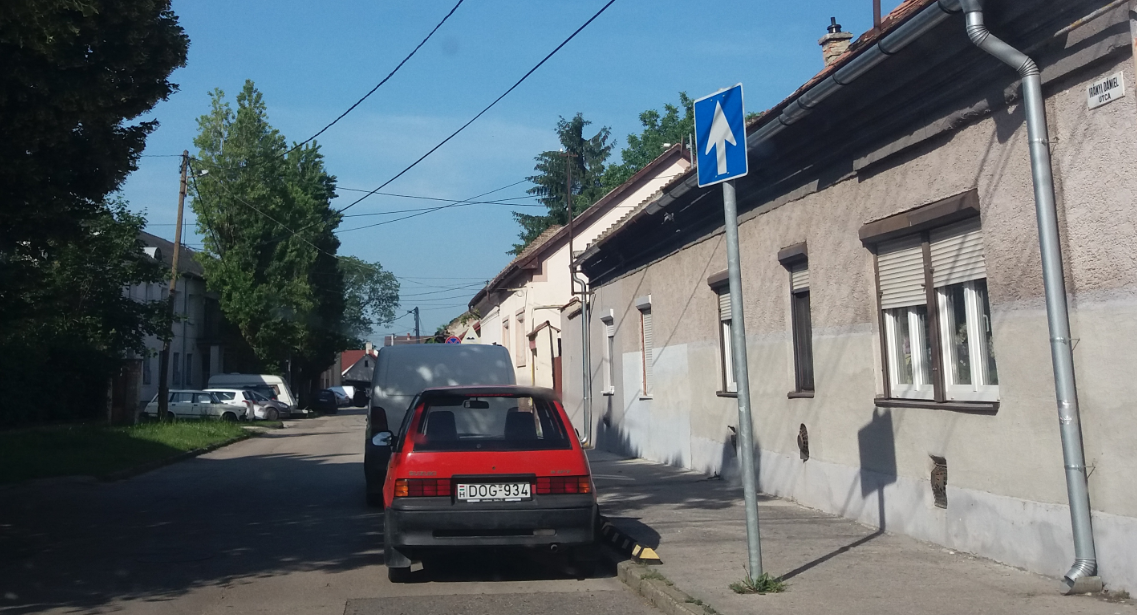 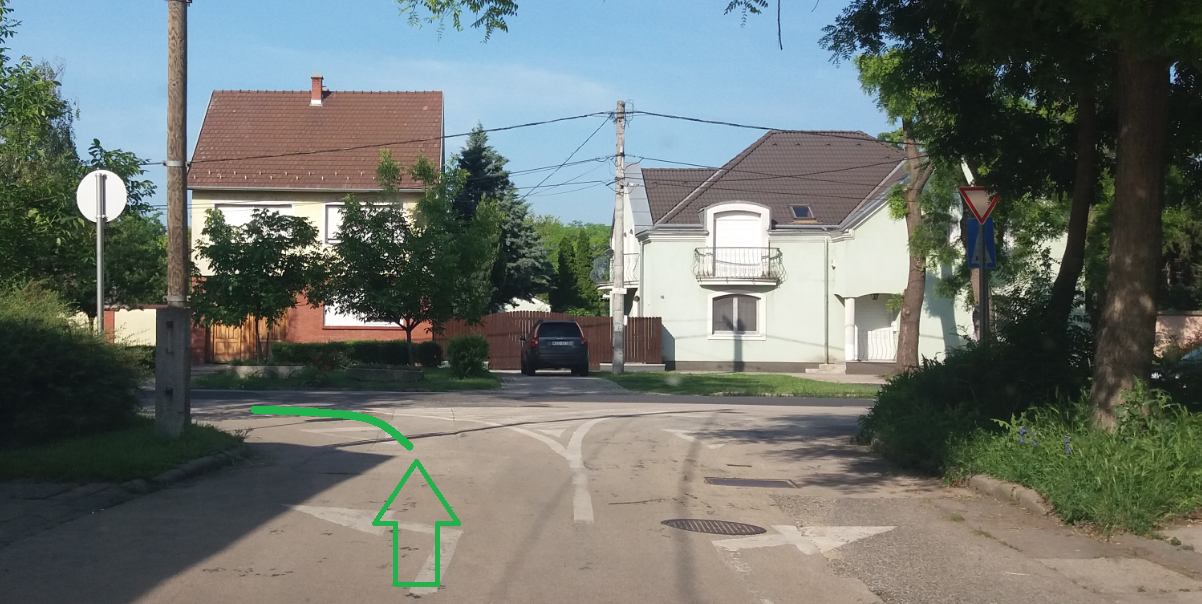 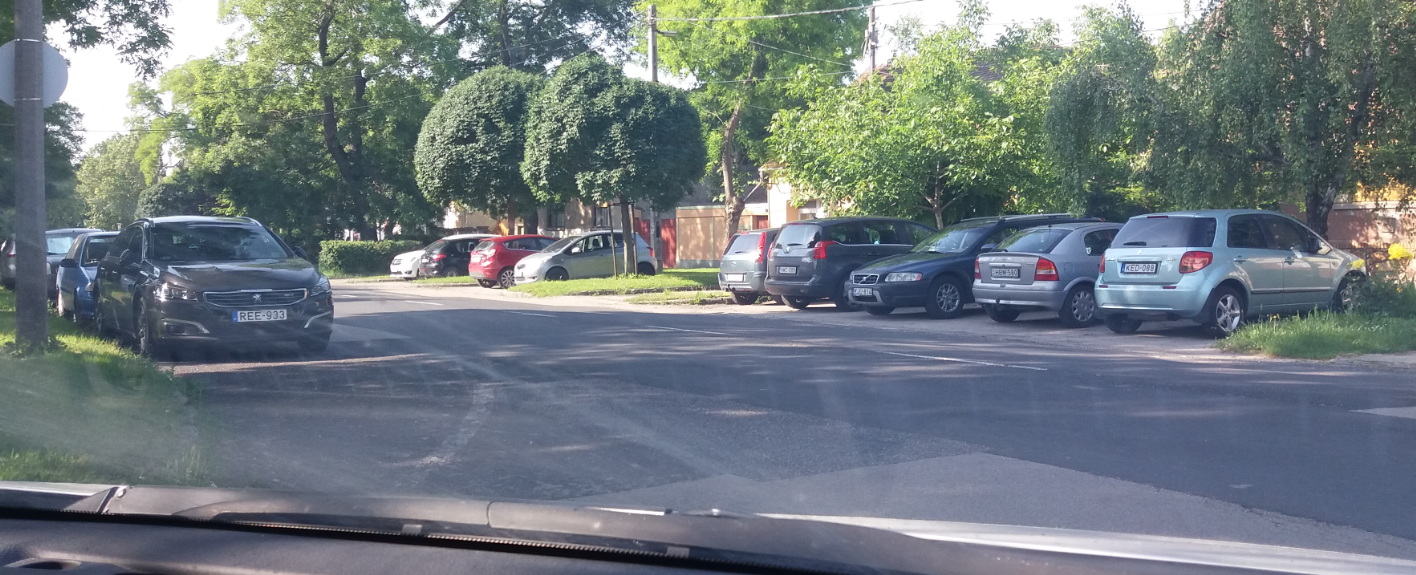 Irányi D. utca egyirányú. Az utca végén soroljunk be az úttest bal oldalára. A bal oldalon parkoló autók miatt a kilátás korlátozott, ezért csúsztatott kuplunggal finom menetben haladjunk.
Malom utca
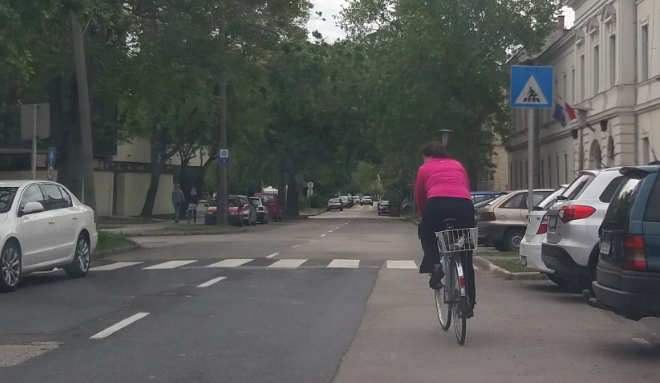 Zebrán a kerékpárost is tilos megelőzni lassítsunk le és kövessük a kerékpárost. Ha túlhaladtunk a zebrán akkor előzhetünk.
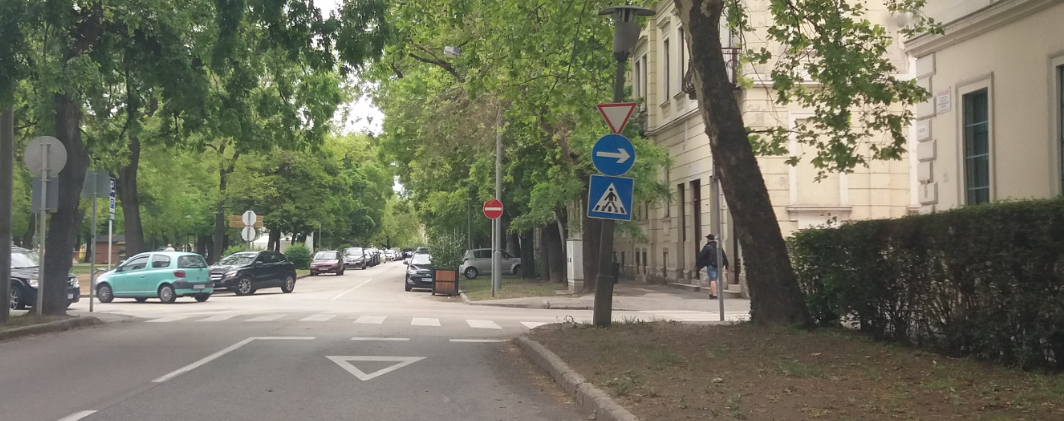 A Zichy ligetnél jobbra kell kanyarodnunk. Figyeljünk a jelzőtáblákra.
Ányos Pál utca.
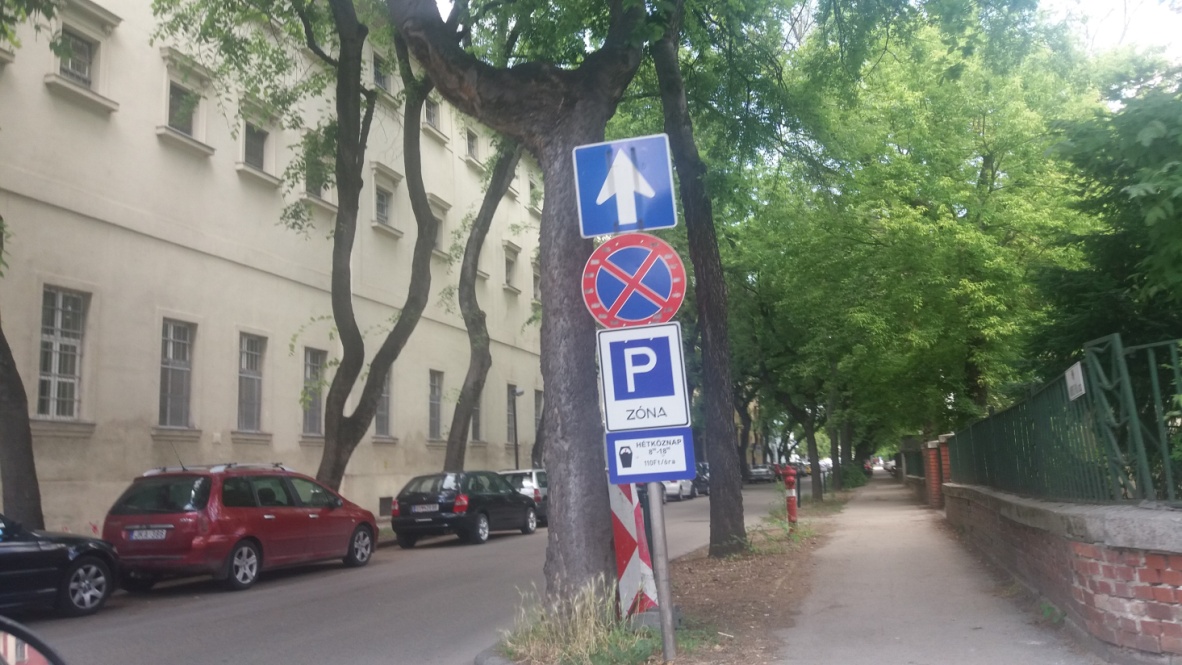 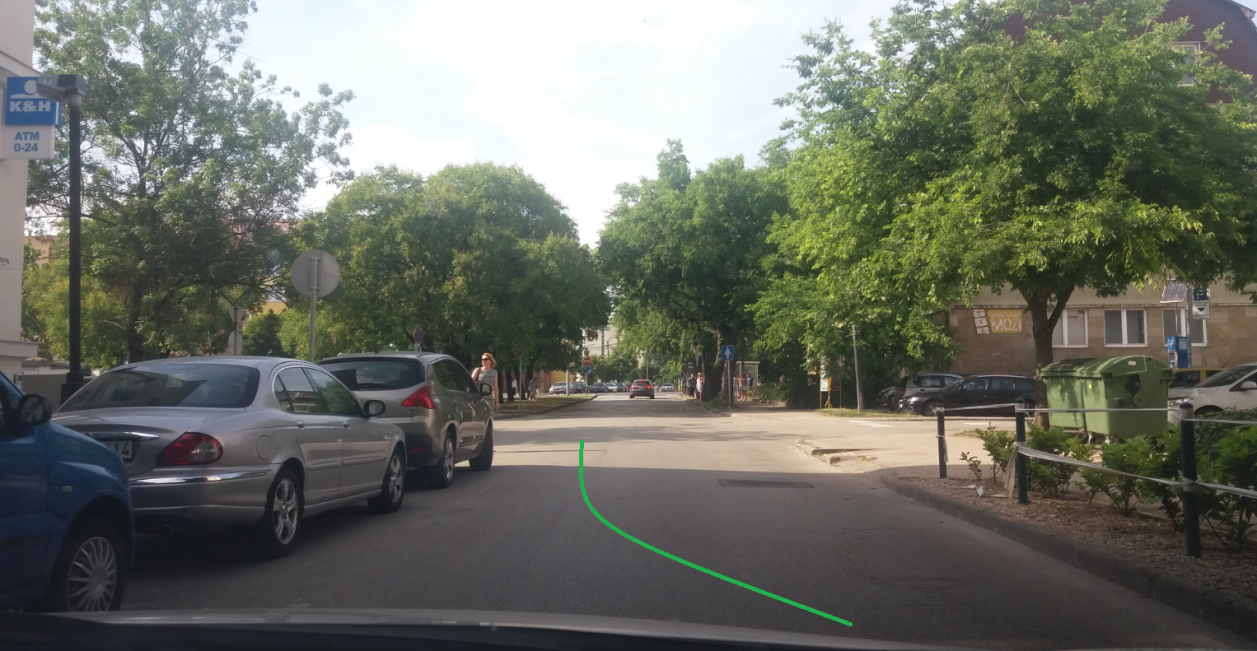 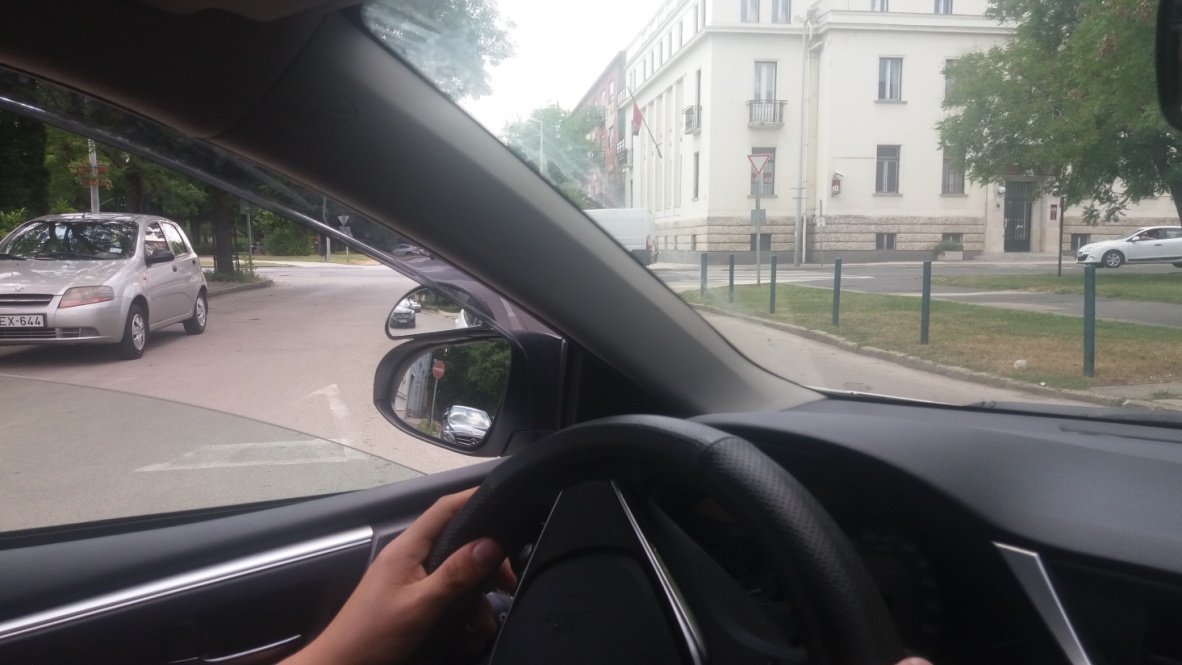 Egyirányú utca, bekanyarodás előtt irányjelzéssel soroljunk be az úttest bal oldalára majd onnan kanyarodjunk balra. Vigyázzunk az alig látható záróvonalra.
Ányos Pál utca.
Balra kell kanyarodnunk a Móri úzra. Türelmesen várjunk ki mindenkit. A jobbról, balról jövőket a szemből egyenesen jövő járműveket. A szemből jobbra kanyarodók a szélső sávba fognak kanyarodni, mi pedig a belsőbe. Ha már csak a szemből balra kanyarodó jármű van, akkor egyszerre, a kanyart levágva fordulhatunk balra. A kék és zöld vonalak szerint.
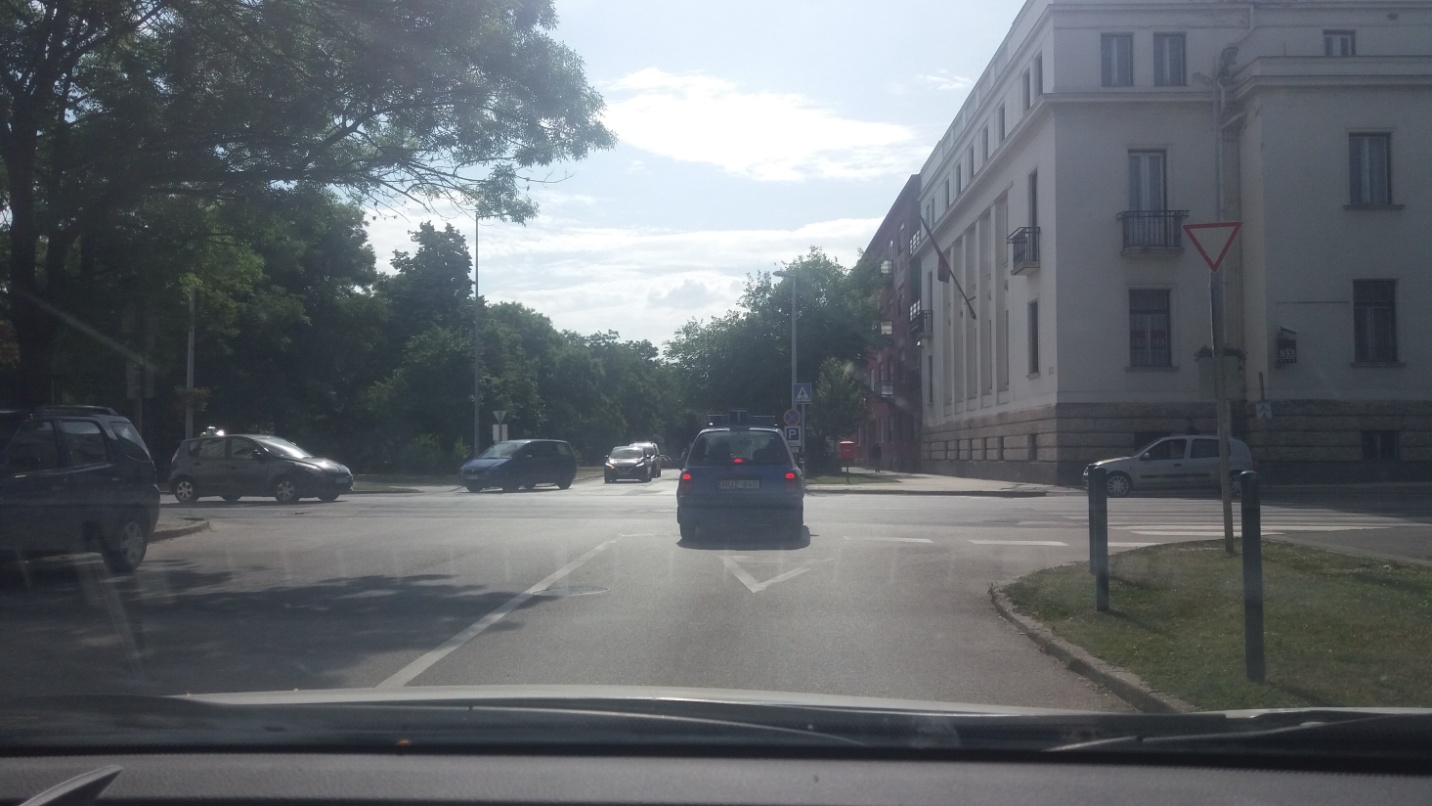 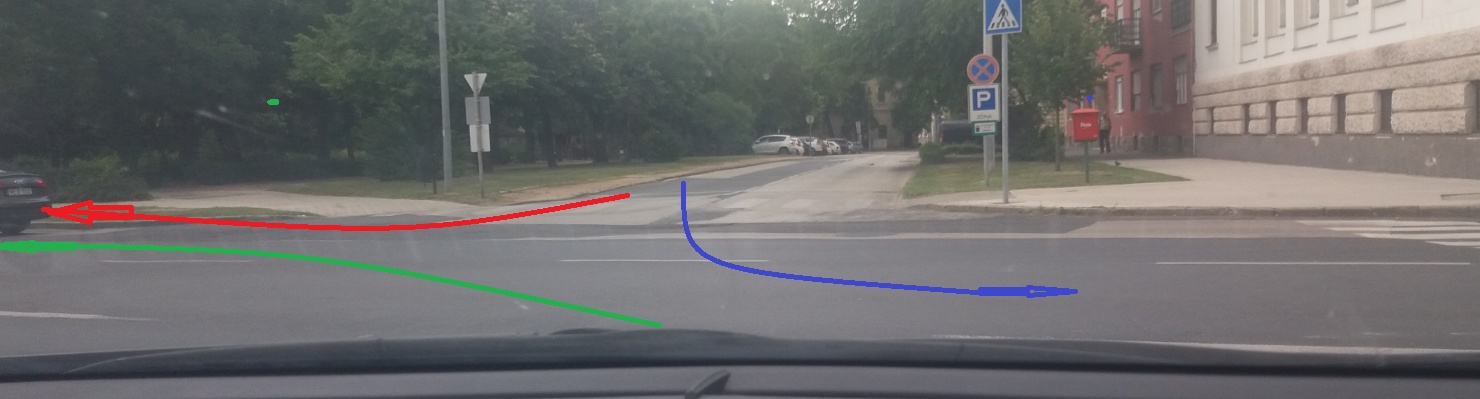 Móri út + Zichy liget.
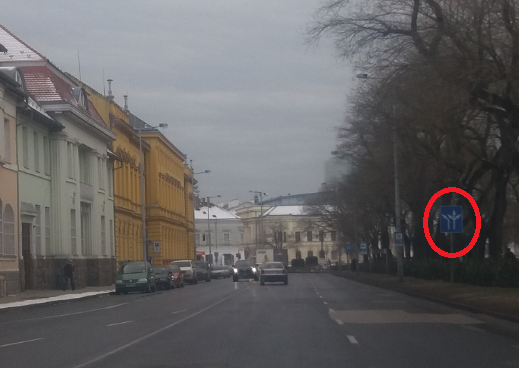 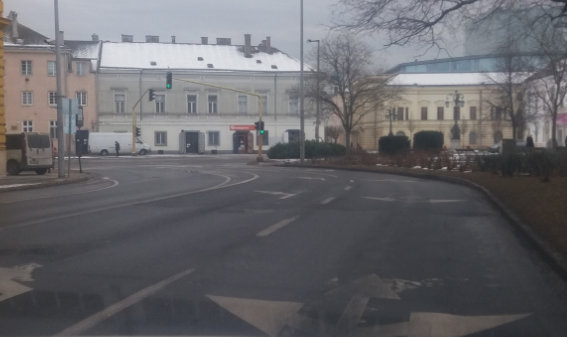 Móri útról haladunk a Várkörút felé. A táblán látszik, hogy a szélső sáv megy egyenesen tovább. Időben soroljunk ki a szélső sávba.
9. útvonal
A (+) jel kereszteződést jelent. A csomópontokat felcserélni nem lehet.
Sárkeresztúri út 12. 
Budai u. + Kisteleki u. 
Géza u. + Olaj u. 
Királysor u. + Gőzmalom u. 
Sarló u. + Gáz u. 
Budai u. + Zrínyi u. 
Mártírok u. + Gyár u. 
Erzsébet u. + Lövölde u. 
Sárkeresztúri út 12.
Gyár utca.
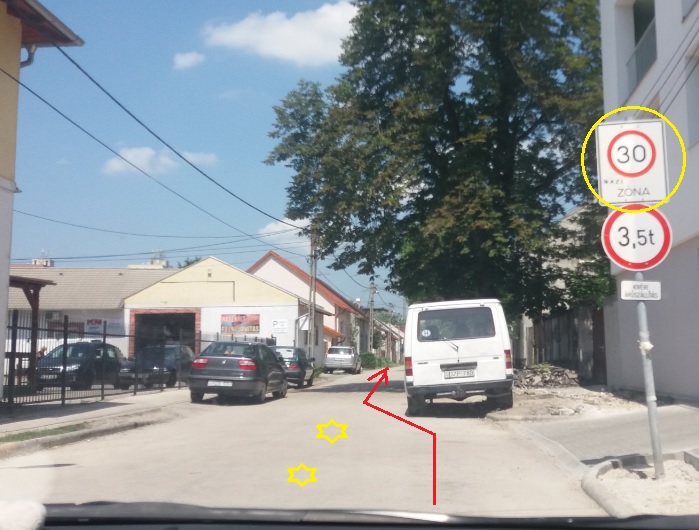 A Gyár utca eleje kétirányú majd 30 méter után egyirányú lesz az út. A 30 Km/óra sebességnél ne menjünk gyorsabban. irányjelzés és körültekintés után kezdünk kikerülni az autókat.
Gyár u. + Erzsébet u.
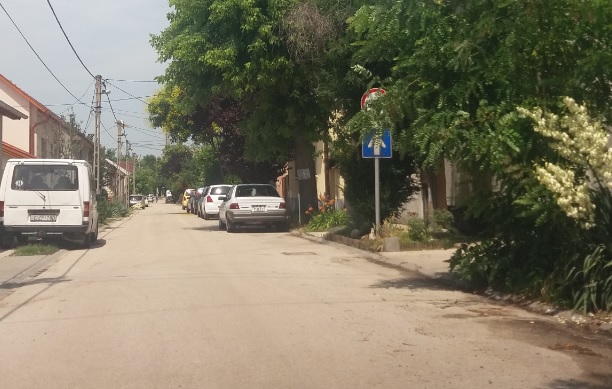 A fák között eltakarva látjuk az egyirányú utca táblát.
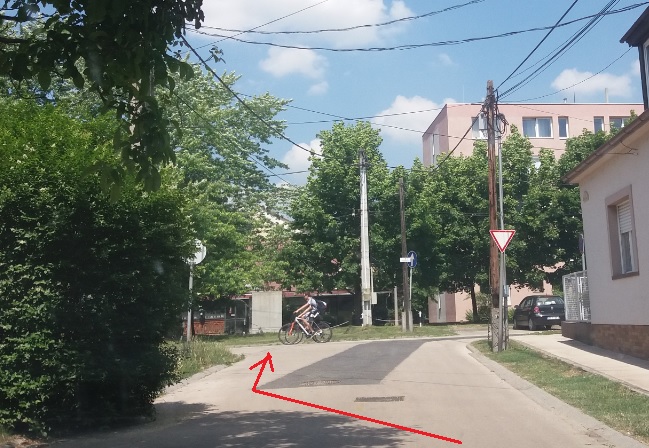 Az utca végén a bal oldalról kanyarodjunk balra. Balról jövő járművek és gyalogosok nehezen láthatók ezért célszerű megállni.
10. útvonal
A (+) jel kereszteződést jelent. A csomópontokat felcserélni nem lehet.
Sárkeresztúri út 12. 
Budai u. + Gáz u.  
Széna tér.
Tiborc köz + Olaj u.
Olaj u. + Géza u. 
Géza u. + Kadocsa u. 
Sárkeresztúri út 12.
Olaj u.
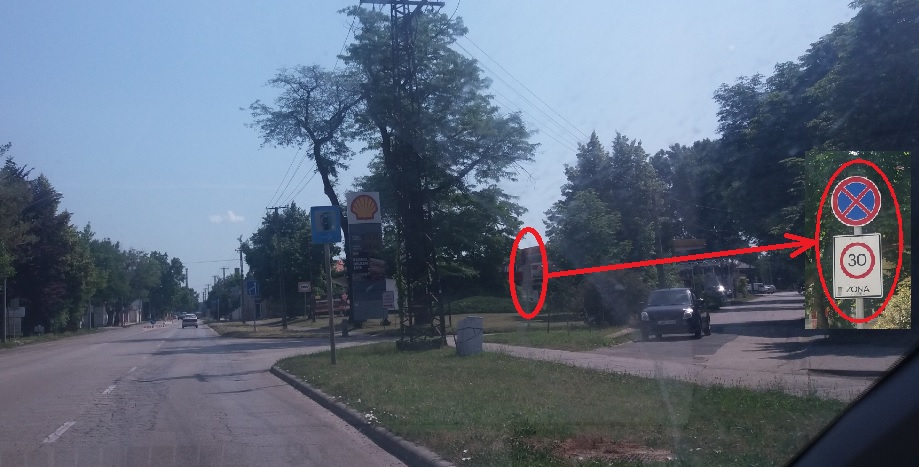 Berényi útról kanyarodunk az Olaj utcába. Láthatjuk, hogy max. 30 Km/óra sebességgel lehet közlekedni.
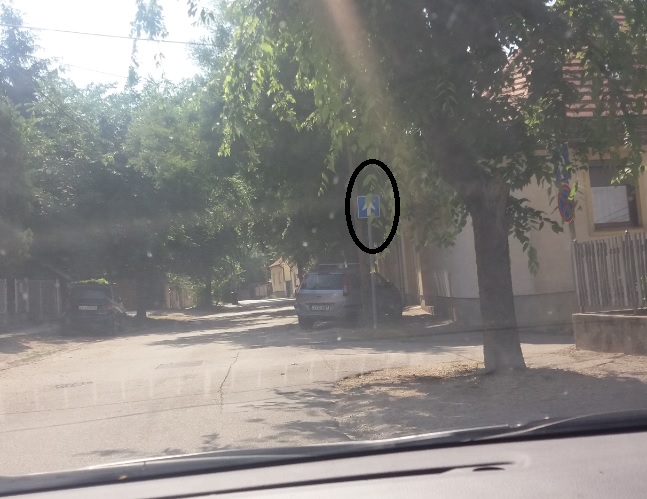 Az utca közepén látjuk, hogy egyirányú az utca.
Géza u. + Olaj u.
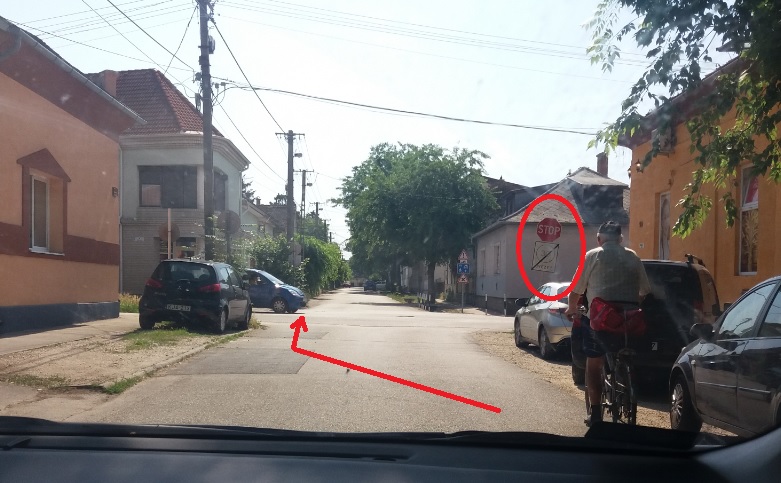 Az utca végén soroljunk be az úttest bal oldalára és onnan kanyarodjunk balra.